Government
Year Nine Global
Lesson 2
What is Parliament
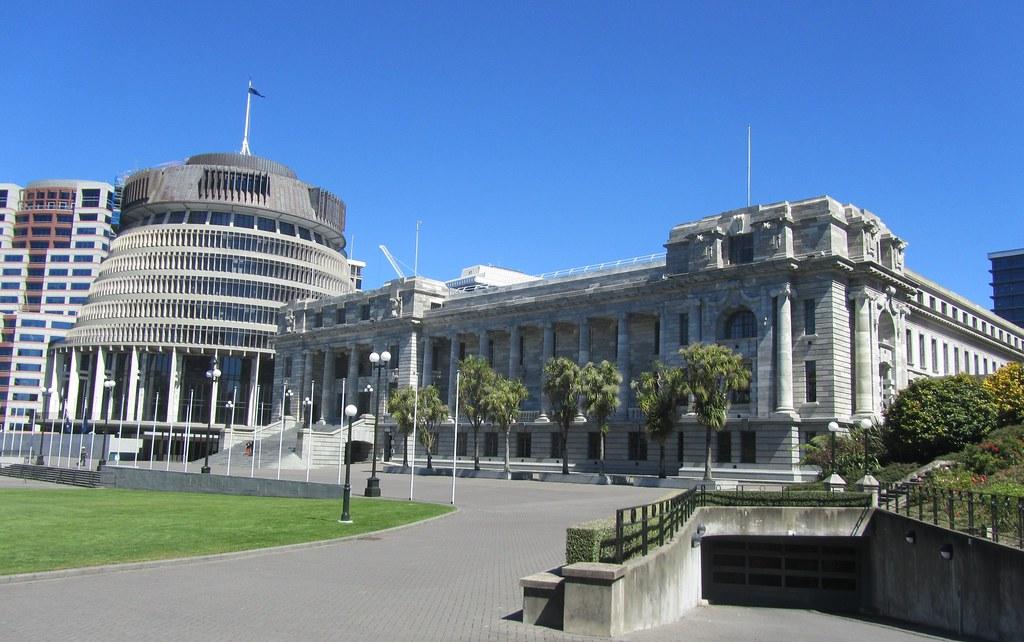 What is Parliament and what happens there?
What do you See here?What does each area show?
Can you identifySovereign, HouseOf Representatives,Opposition, Executive, Government

Read through and complete Card 1.
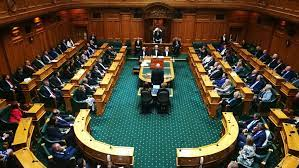 KWL Graph
Complete a KWL graph to show ‘what you Know about parliament now’, ‘what you Want to learn’ and we will complete ‘what you have Learnt’ later.
Name: 
WALT: Review what you know about parliament and what you want to find out.
K
What I 
already know
W 
What I 
want to find out
L 
What I 
Learned
Type Here:
Type Here:
Type Here:
Separation of Powers
Watch the video					
Make notes and discuss the different, clearly defined functions of the three branches of government.
Design a symbol that represents each of the three branches of government.
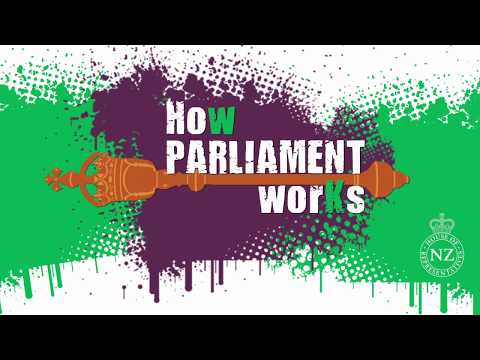 Separation of Powers
Complete a three-circle Venn diagram as a way of consolidating this information and considering where overlap occurs. Underline those descriptions in the Venn diagram that directly involve Parliament
Discuss how separating the branches of government works to protect the rights of individuals.
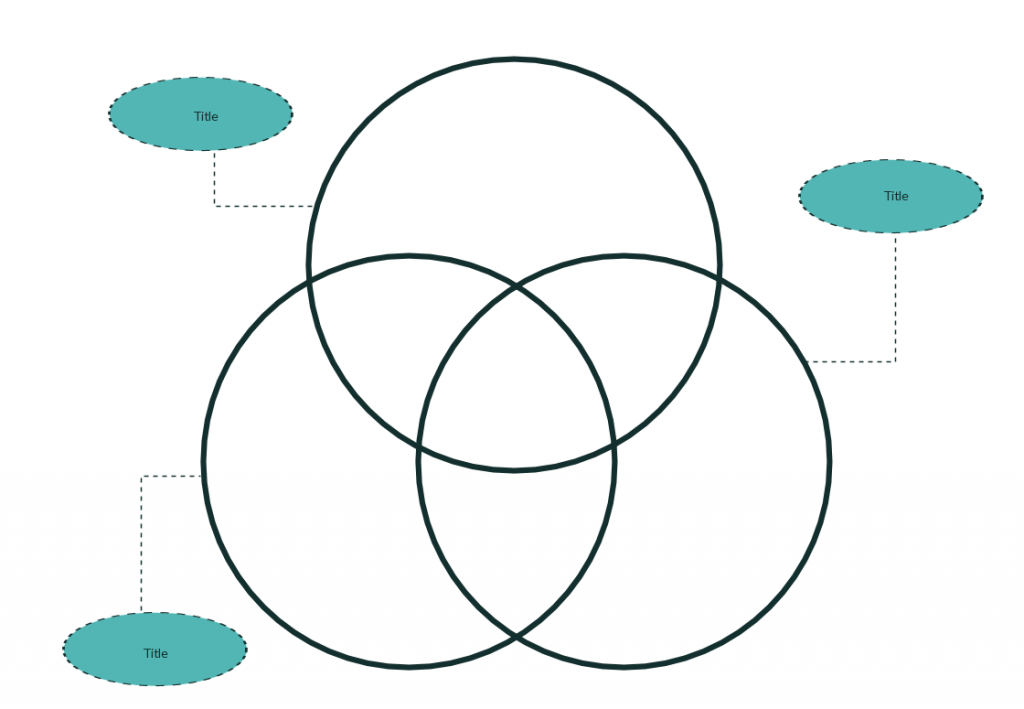